সবাইকে সু- স্বাগতম
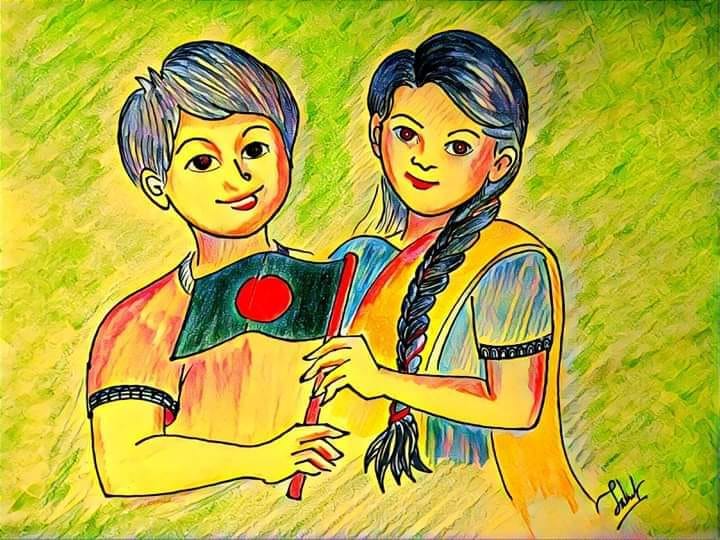 শিক্ষক পরিচিতি
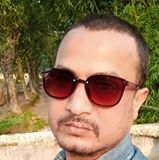 শ্রেণিঃ প্রাক-প্রাথমিক
মোঃ ফেরদৌস আলম 
সহকারি শিক্ষক
বুড়িমুটকি  সরকারি প্রাঃ বিদ্যালয়
তেতুলিয়া, পঞ্চগড় ।
বিষয়ঃ বাংলা।
পাঠ শিরোনামঃ অ,আ।
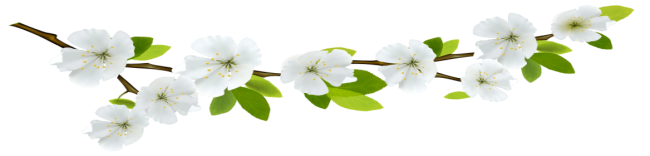 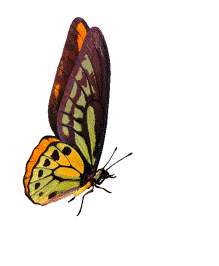 এসো, আমরা সবাই একটা গান গাই।
নিজের হাতে কাজ কর……………………………………    ……       …             অমর।
এই পাঠ শেষে শিক্ষার্থীরা-
৩.২.৮ ধ্বনির প্রতীক (বর্ণ)শণাক্ত করতে পারবে।
৩.২.৯ শব্দ থেকে বর্ণ শনাক্ত করতে পারবে।
আজ আমরা পড়ব -
অ                   আ
আনারস
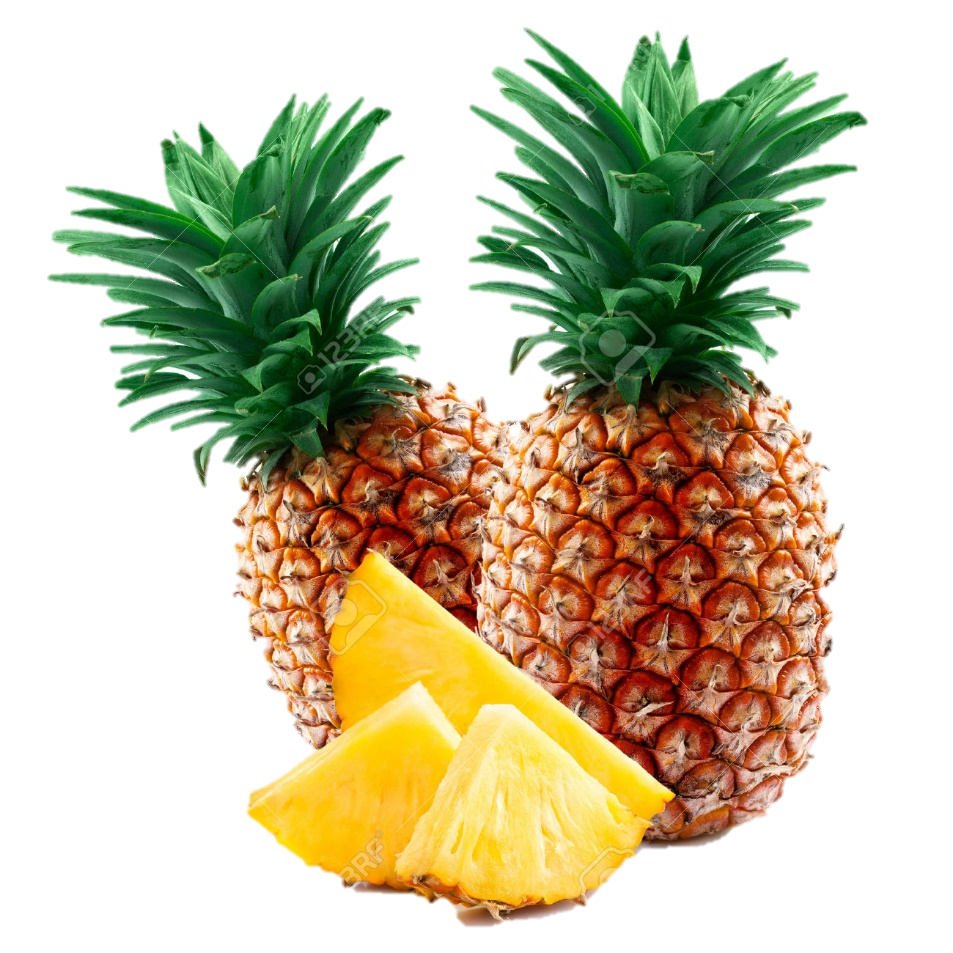 আ
শিক্ষকের পাঠ
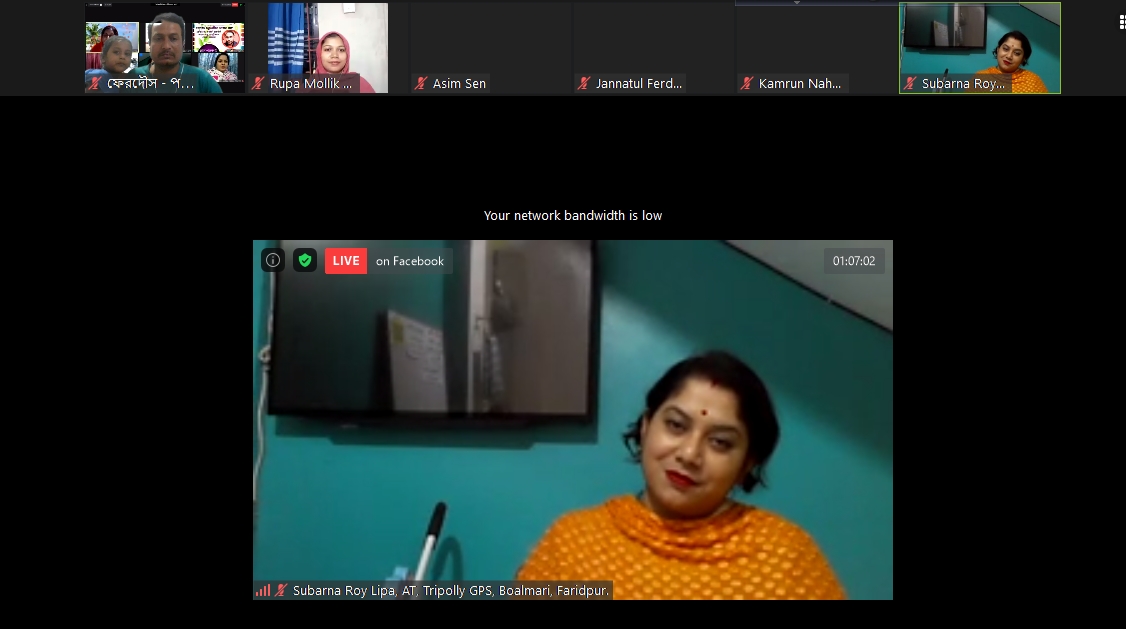 শিক্ষক এবং শিক্ষার্থীর মিলিত পাঠ।
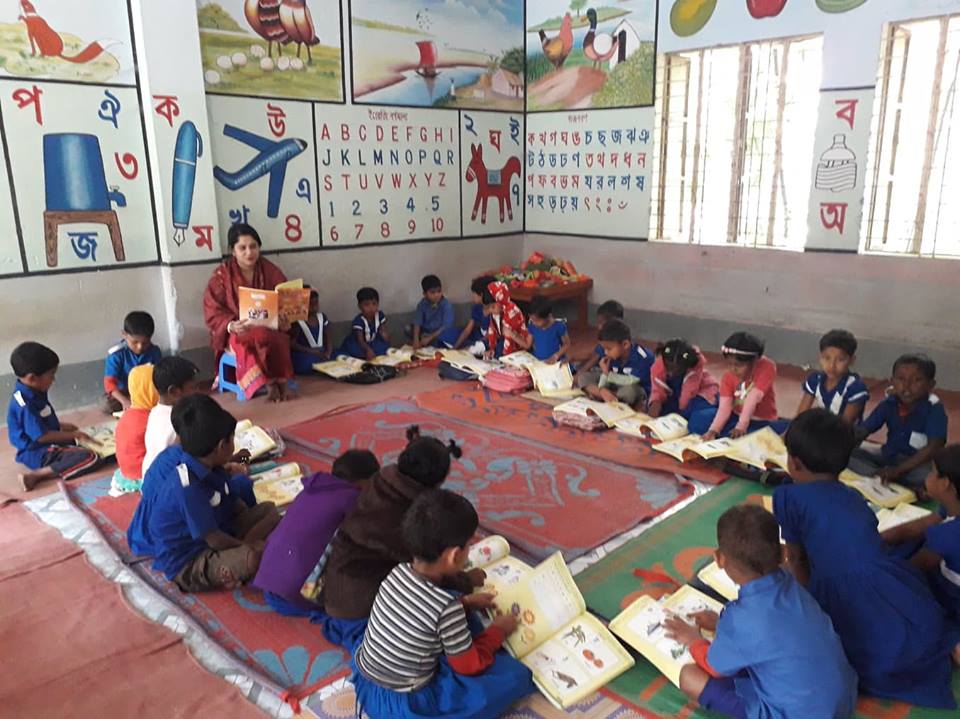 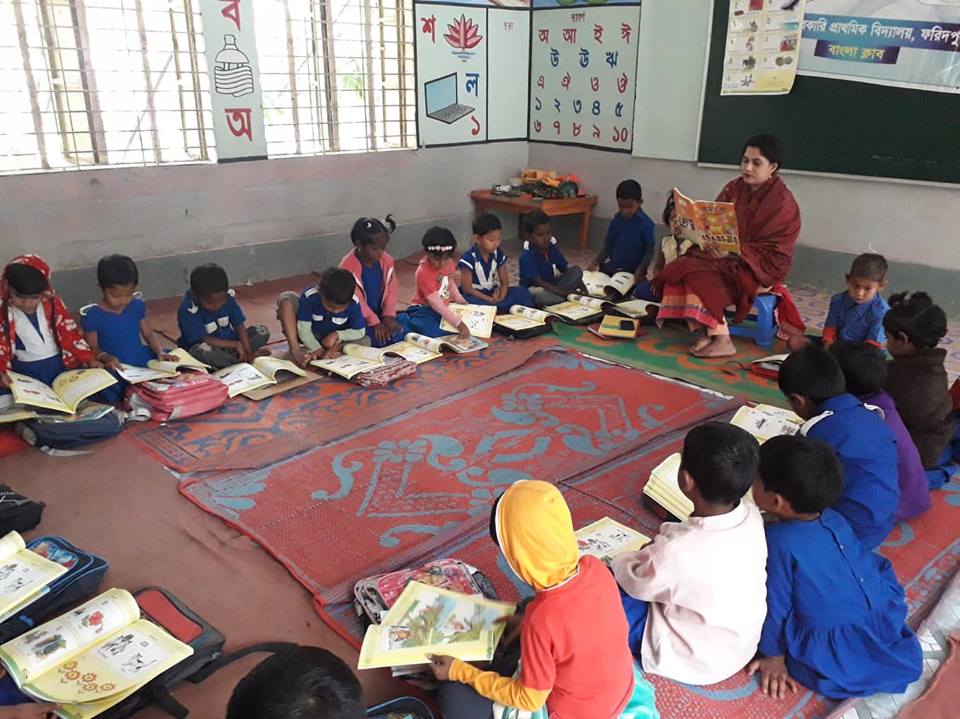 শব্দের সাথে বর্ণ দাগ টেনে মিলাই
দলীয় কাজ
অ
আতা
আ
অজগর
বলত এটা কি?
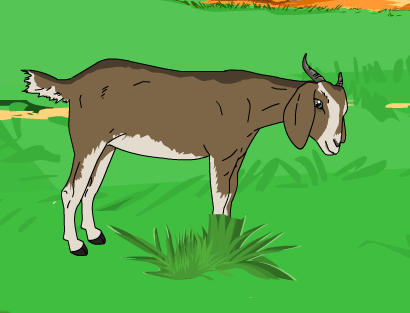 ছাগল
ছাগলের আরেক নাম কি?
অজ
আম
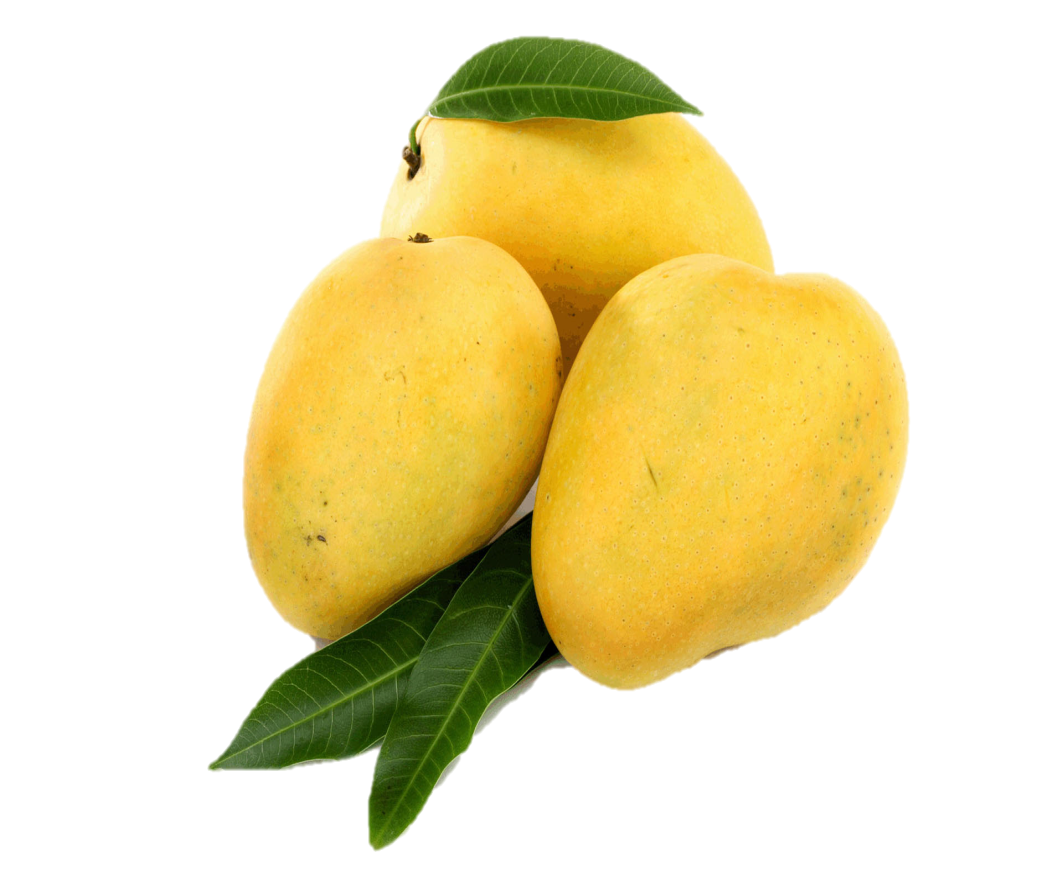 আ
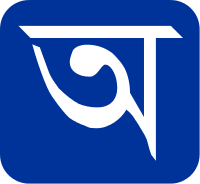 শুনি ও বলি
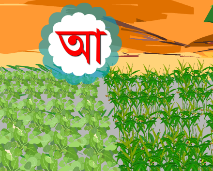 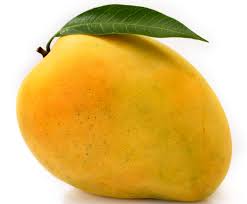 মূল্যায়ন
ছবির সাথে বর্ণের মিল কর-
অ
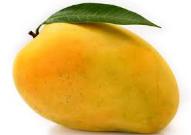 আম
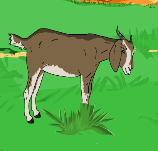 আ
অজ
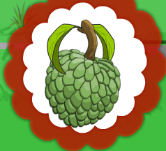 আতা
আতা
শুনি ও বলি
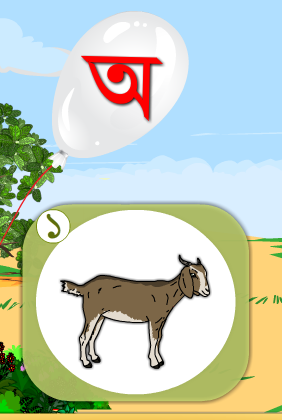 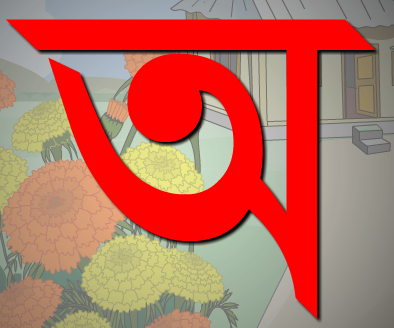 অলঙ্কার
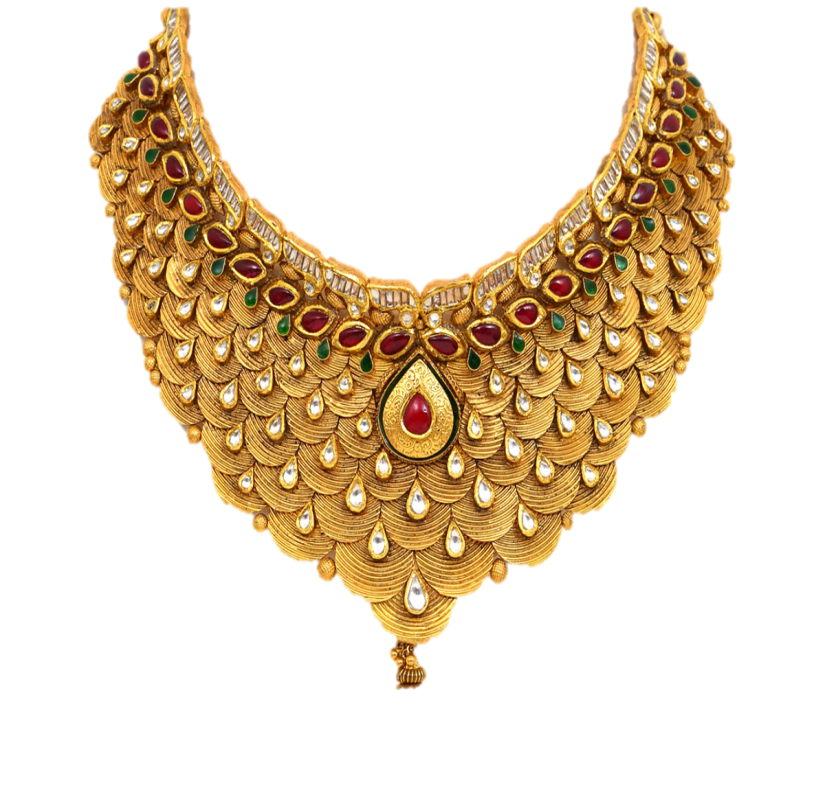 অ
ধন্যবাদ
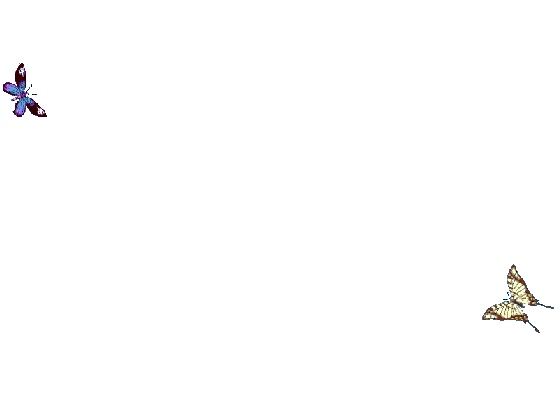 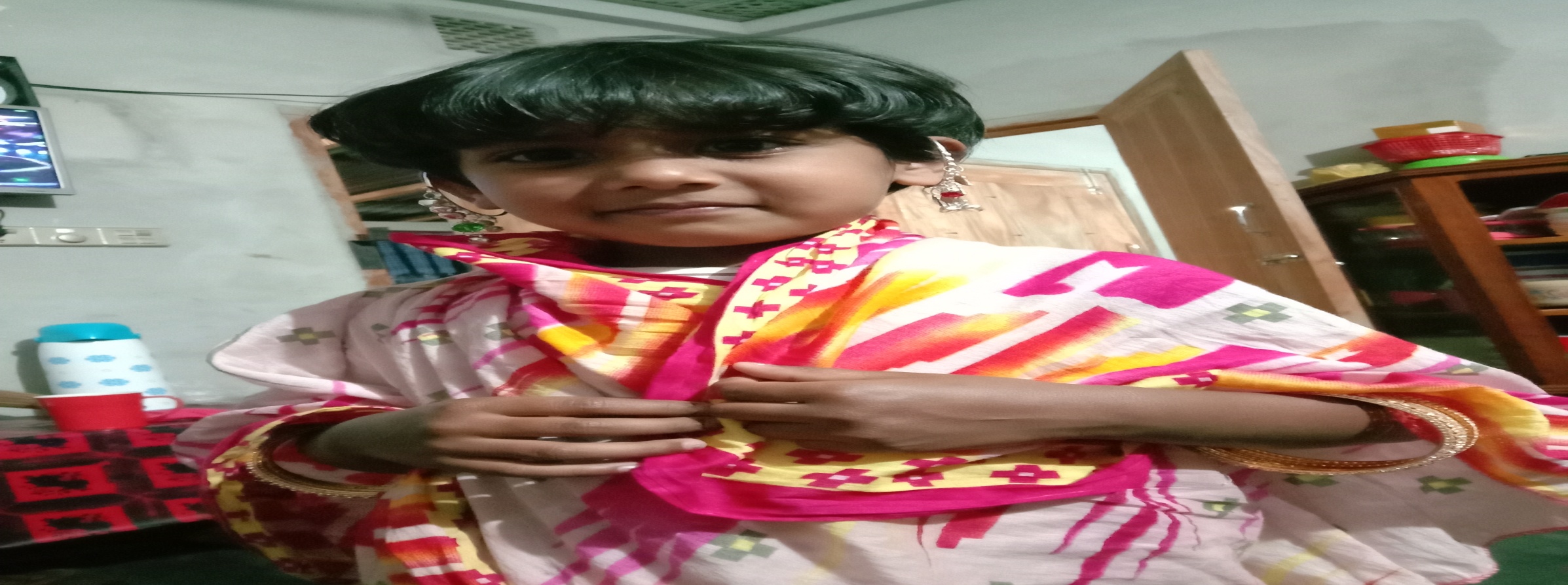 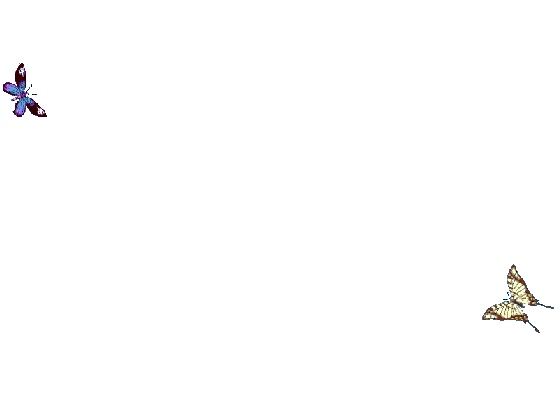 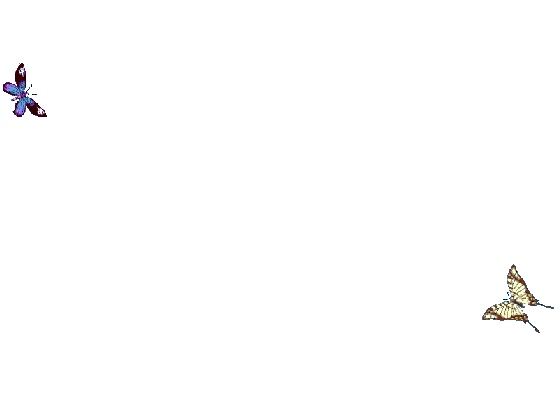 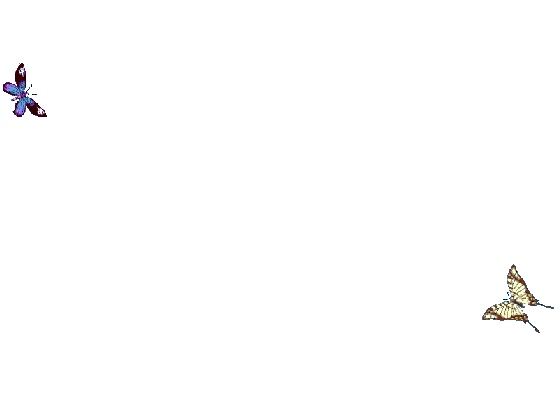 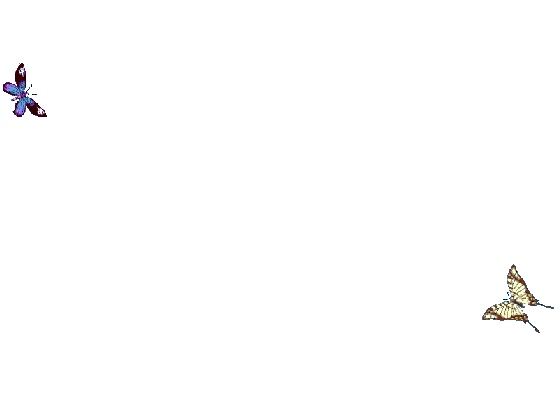